Afektivni razvoj u ranom detinjstvu
Dr Bojana Dimitrijević
Šta Vam je poznato u vezi sa razvojem dečijih emocija?
Kakve su karakteristike dečijih emocija?
Snažne, površinske, brzo se smenjuju, kratkotrajne
Katarina Bridžes? Sa kojim emocijama se dete rađa?
Teorijski doprinosi (Erikson)
U prvoj fazi: poverenje ili nepoverenje
Mogućnost da se poveže sa značajnim drugim (roditeljima)
U drugoj fazi: autonomija (dete sve više stvari želi da uradi samo i da njima ovlada) naspram sumnji
Redosled javljanja emocija u razvoju (Bridžes Katarina)
Razvoj temperamenta u ranom detinjstvu
Dete poseduje distinktivna svojstva ličnosti
Odlike deteta su na različite načine interpretirane od strane sredine: roditelji reaguju na odlike dece
Razlike u pogledu temperamenta su vidljive u stilu ponašanja:
„vrištanje od sreće pri ljuljanju“
„smireno zadovoljstvo pri ljuljanju“
Temperament
Kako biste Vi definisali temperament?
Tri osnovna pitanja:
Da li i u kojoj meri nasledni faktori utiču na temperament deteta?
Studije sa blizancima ukazuju da se može govoriti o doprinosu nasleđa
Jednojajčani blizanci su sličniji nego dvojajčani:
Roditeljske procene, procene nezavisnih stručnjaka, laboratorijske situacije proveravanja reagovanja na averzivne draži
Primedba koju uvek iznosimo?
Temperament
Da li svojstva koja nazivamo temperamentom ostaju stabilna tokom života? Da li se deca rano razlikuju u pogledu temperamenta?
Hoće li stidljivo i uplašeno dete biti nesiguran i povučen predškolac?
Nalazi su dvosmisleni, ali ukazuju na stabilnost pojedinih aspekata: 
odnos prema negativnim emocijama  (strah i ljutnja), reagovanje u novim situacijama, aktivitet
Primedbe?
Dva modela temperamenta dece
Njujorška longitudinalna studija (Thomas i Chess, 1977)
Cilj: da li se na osnovu ponašanja u ranom detinjstvu mogu predvideti kasniji vidovi psihološkog prilagođavanja
Devet dimenzija ponašanja je izdvojeno, a na osnovu ovih dimenzija su definisana tri ponašajna stila (tri klastera osobina)
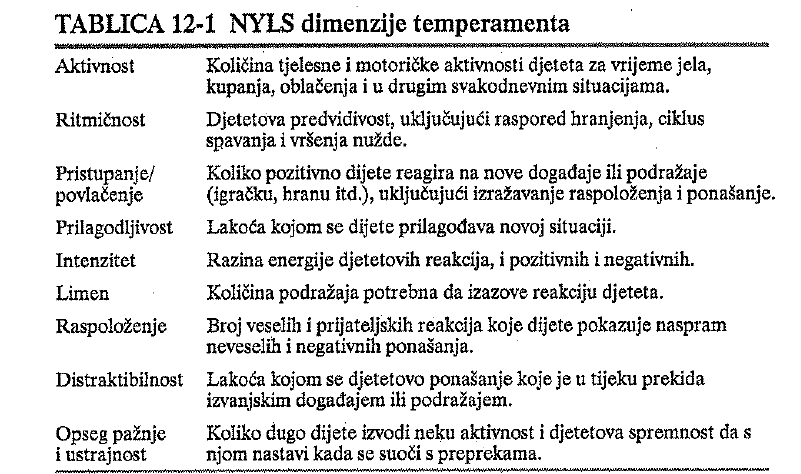 Pitanje
Da li možete da uspostavite paralelu sa obrascima afektivnog vezivanja?
Lako dete i sigurni obrazac imaju sličnost u pogledu?
Niskog nivoa uznemirenosti 
Teško dete i nesigurni obrazac/ambivalentno vezano dete?
Visok nivo uznemirenosti
Pretpostavke modela
Ovo je transakcionistički model
Roditelji reaguju na ponašanje deteta
EAS model
Tri, pretpostavljeno nasleđene dimenzije temperamenta; mada je zastupljeno interakcionističko gledište
Emocionalnost: sklonost intenzivnom/manje intenzivnom reagovanju na stimuluse iz okoline; deca sklona intenzivnom emocionalnom reagovanju u zavisnosti od sredinskih uticaja će biti sklona strahu ili ljutnji
Aktivitet: tempo i energičnost
Socijabilnost: dimenzije ekstraverz.-introverz.
Model reaktivnost i samokontrola (Rohbart)
Reaktivnost je ekvivalentna prethodno pomenutoj emocionalnosti
Deca koja intenzivno reaguju na pozitivne stimuluse intenzivno reaguju i na negativne
Samokontrola: mogućnost  da se uspostavi kontrola nad intenzitetom emocionalne reakcije
Ovaj model je najsličniji onome što podrazumevamo pod temperamentom.
Interakcija deteta i sredine
Značaj odgovora sredine na osobine deteta
Pretpostavite:
Dete nisko ritmično, porodica i roditelji visoko ritmični
Dete koje je visokog aktiviteta i porodica umerenog aktiviteta
Dete koje je nepoverljivo prema novini i roditelji otvoreni za nova iskustva
Šta će se desiti?
Značaj podudarnosti osobina i očekivanja
Ako su osobine deteta podudarne sa očekivanjima roditelja nema većih problema.
Dete visokog aktiviteta može biti negativno okarakterisano od strane roditelja umerenog aktiviteta i nezadovoljno u takvoj porodici; dete visokog aktiviteta sa takvom porodicom ima bolje šanse
Navikavanje na ritam hranjenja i spavanja/dozvoljavanje hranjenje i spavanje po potrebi
Implikacije u pogledu stabilnosti osobina
Većina „teške dece“ nema problema u prilagođavanju u odraslom dobu
Ako problemi nastave da postoje to se može interpretirati:
Samoispunjavajućim proročanstvom (percepciju deteta objašnjava u velikoj meri kako je majka zamišljala još nerođeno dete)
Neadekvatnim reagovanjem na plač ili ljutnju deteta
Reč je o pripisivanju deci osobina koje nemaju zaista
Implikacije u pogledu stabilnosti osobina
Izrazito inhibirana i izrazito neinhibirana deca (u susretu sa novinom ili nepoznatima), dosledno ostaju sklona ovakvom reagovnanju i šest godina kasnije (Kagan)
Javljaju se i novi strahovi i inhibicije: npr. od mraka